Diversifying Portfolio
Early Childhood Comprehensive Systems Grant--best practices in maternal health and early childhood systems
Early Childhood Governance and Financing Systems Grant--innovation and effective systems
Continuously Improve
Evolving Early Childhood Institute into a series of year-long high-quality trainings--both hybrid and in-person opportunities 
Working with national content specialists to revise current standards--Technology for 3-4 year olds and an Approaches to Learning standard,  revised introduction and appendices
Promoting the use of data-driven early childhood strategies by sharing programs with data that demonstrates effectiveness—grants due April 30
Standardizing and growing Youth Apprenticeship Program—exceeded goal
Leadership 
Rina Gratz, Shared Accountability Committee Chair
Dr. Felicia Cumings Smith, Diversify Revenue Committee Chair
John Roden, Alignment and Investment Committee Chair
Dr. Jaesook Gilbert, Professional Development  Committee Chair
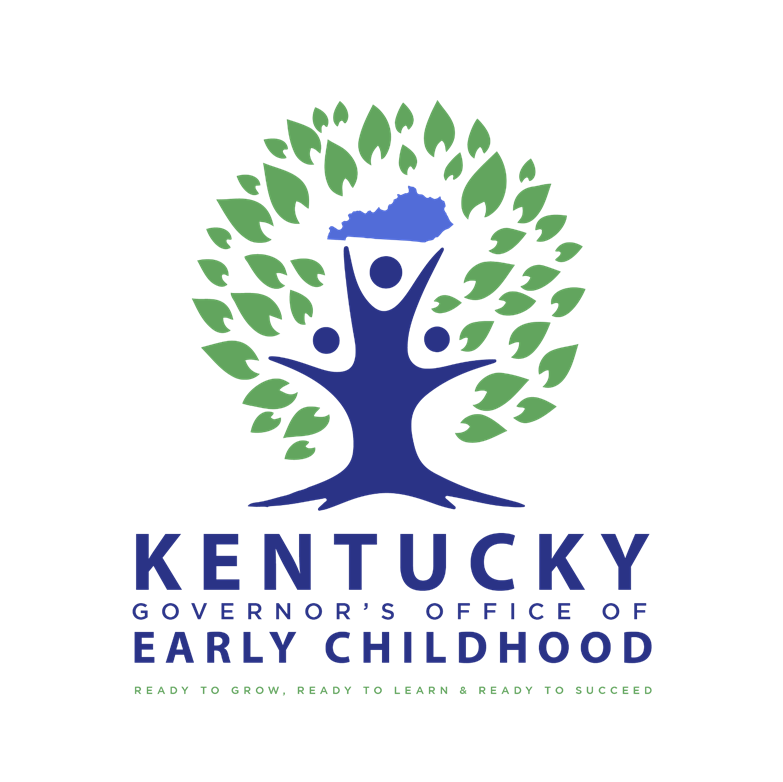 [Speaker Notes: 1.  Our role is clear-to ensure more children enter kindergarten  prepared   
(to make measureable progress in the 1st critical years of a child’s life)]